UNIT 5: Careers in the Justice System
LESSON 2: Preparing for Careers in the American Justice System and Role of Law Enforcement as First Responders
Administration of Justice II
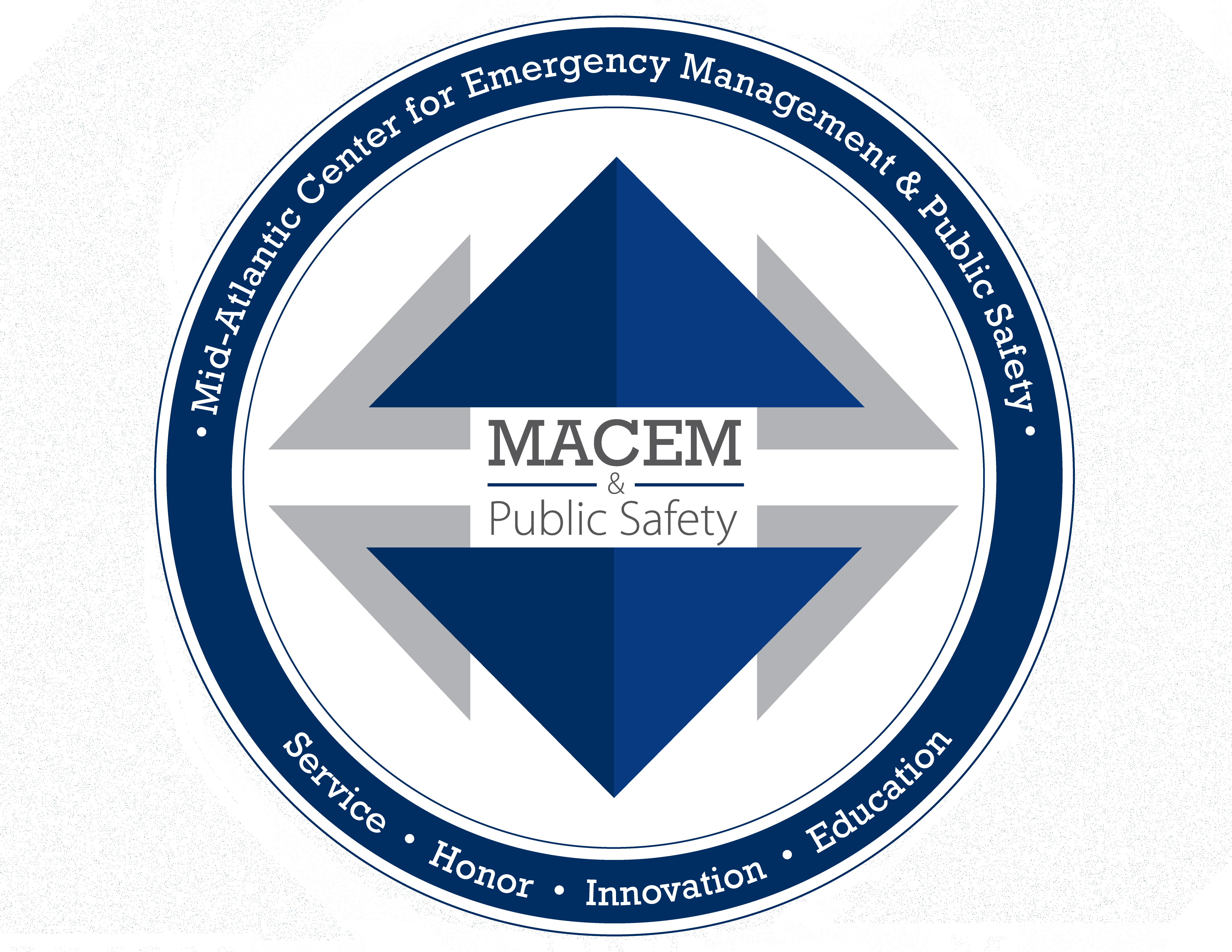 1
Lesson Focus
Learning Objective:
Lesson topics:
The student will:
Identify and discuss the important preparation you should do for pursuing a career in the justice system.
Relate the importance of maintaining a clear background and record.
The preparation required for careers in the American justice system.
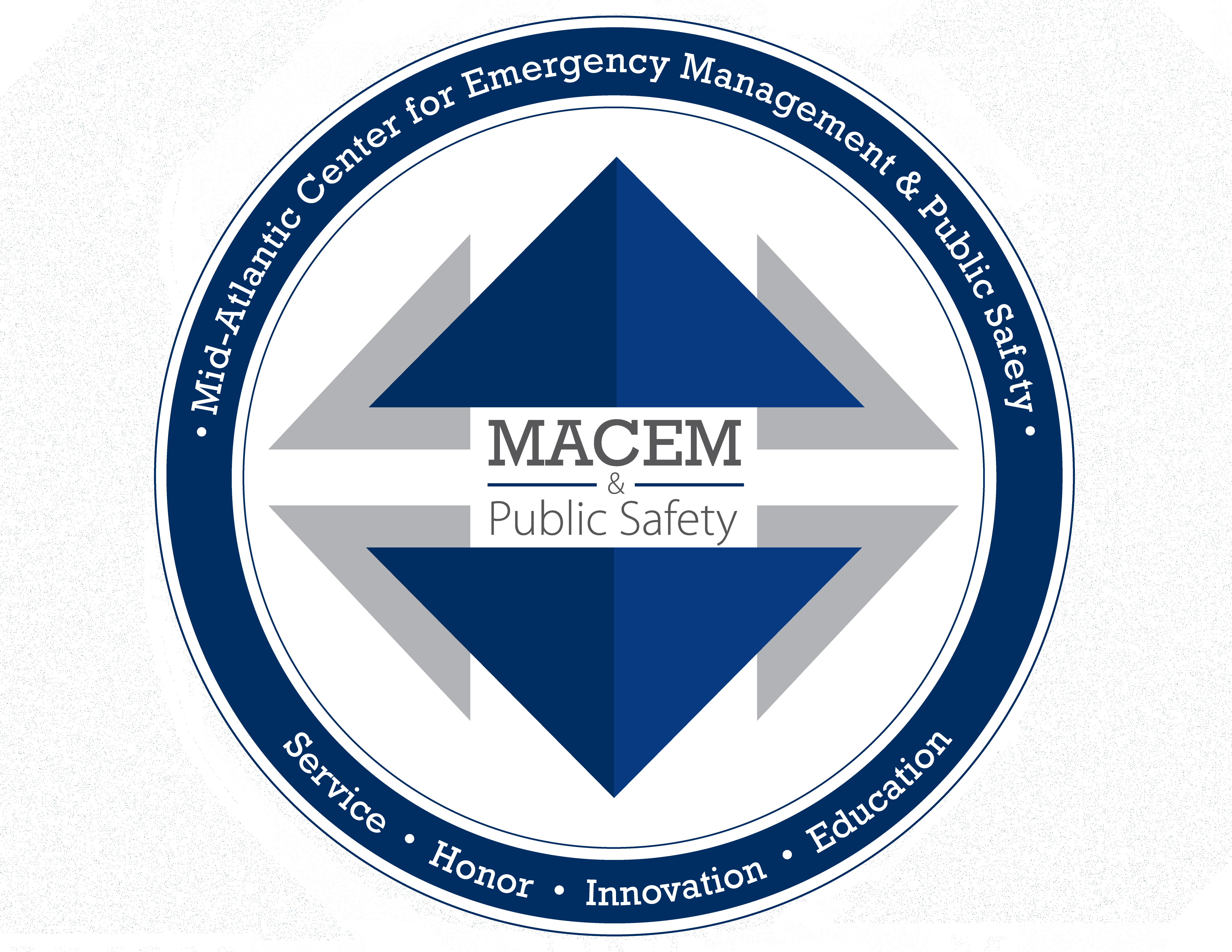 2
Lesson Resources: Textbooks
Textbooks:
Cox, S. M., Massey, D., Koski, C. M., & Fitch, B. D. (2019). Introduction to policing (4th ed.). Thousand Oaks, CA: Sage Publications. (Additional materials available at https://us.sagepub.com/en-us/nam/introduction-to-policing/book259212)
Alternative Resource Text (Open Access): Utah State Board of Education. (2016). Law enforcement and criminal justice student manual. https://www.uen.org/lawenfstudent/
Alternative Resource Text (Open Access): McCartney, S., & Parent, R. (2015). Ethics in law enforcement. Victoria, BC: BCcampus. http://opentextbc.ca/ethicsinlawenforcement/
Alternative Resource Text (Open Access): Gehl, R., & Plecas, D. (2017). Introduction to criminal investigation: Processes, practices and thinking. New Westminster, BC: Justice Institute of British Columbia. https://pressbooks.bccampus.ca/criminalinvestigation/
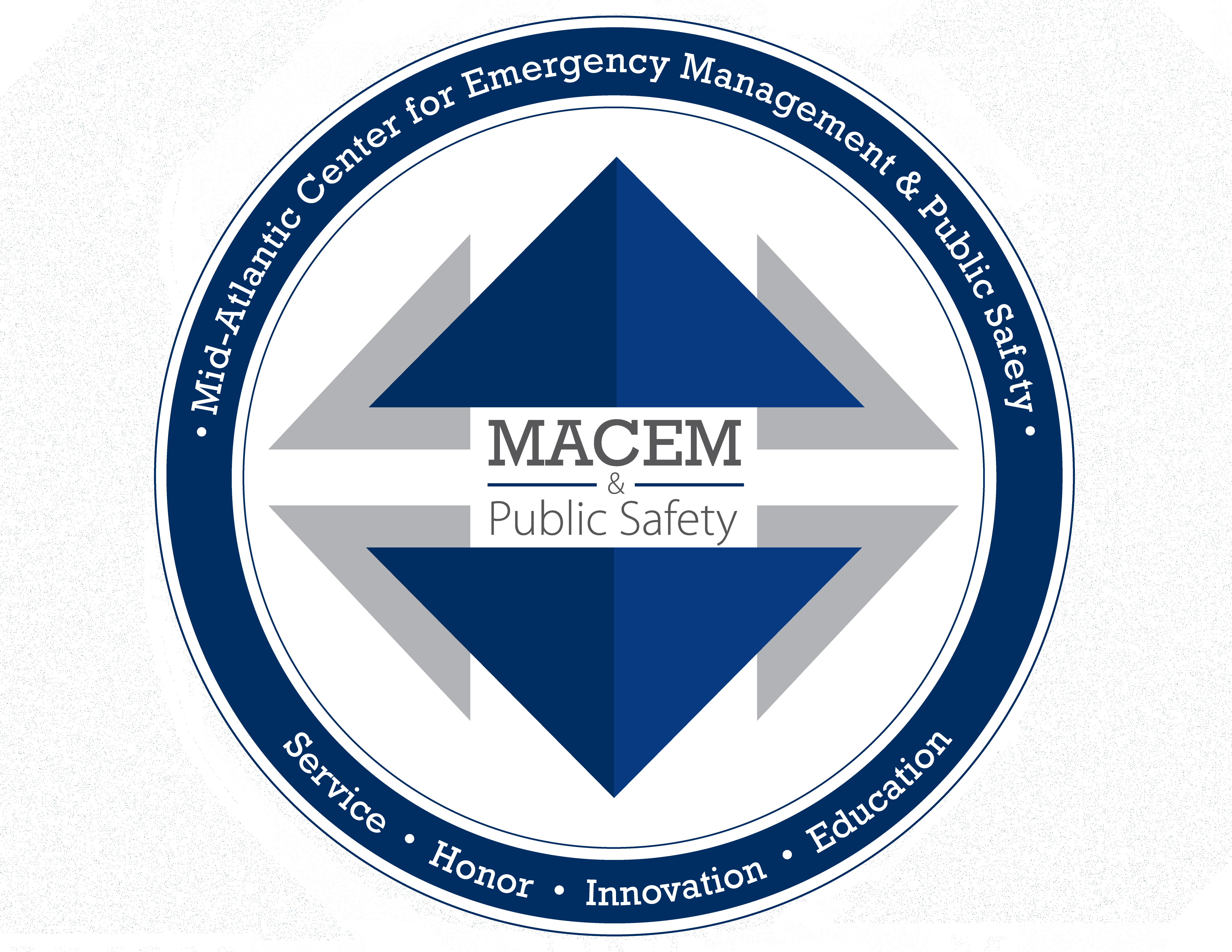 3
Lesson Resources: Teacher Resources
Cox et al. (2019), Chapter 4

Maryland Police Officer Standards
https://mdle.net/regs/ptcgenregs.pdf 

Example: Georgetown, TX – Police Disqualifiers
https://civilservice.georgetown.org/police-careers/police-disqualifiers/

Example: Hagerstown, MD Police – Standards
https://www.hagerstownmd.org/472/Qualifications

Example: MD State Police – Applicant Polygraph Screening Booklet
https://mdsp.maryland.gov/Careers/Trooper%20and%20Cadet%20Application%20Documents/Applicant%20Polygraph%20Screening%20Booklet%2040-23%20rev%2009-16.pdf
Example: Baltimore County Police Hiring Process 
https://www.baltimorecountymd.gov/Agencies/police/careers/applicationprocess.html 

Criminology Careers 
http://criminologycareers.about.com/ 

How to Become a Police Officer 
http://criminologycareers.about.com/od/Education_and_Training/a/How-To-Become-A-Police-Officer.htm 

10 Desirable Traits for Public Safety Candidates 
https://www.publicsafetytesting.com/information-center/top-10-ways-to-be-an-outstanding-candidate/ 

Demystifying the Background Investigation Process: What You Can Expect When Applying for a Law Enforcement Job 
http://inpublicsafety.com/2014/02/demystifying-the-background-investigation-process-what-you-can-expect-when-applying-for-a-law-enforcement-job/
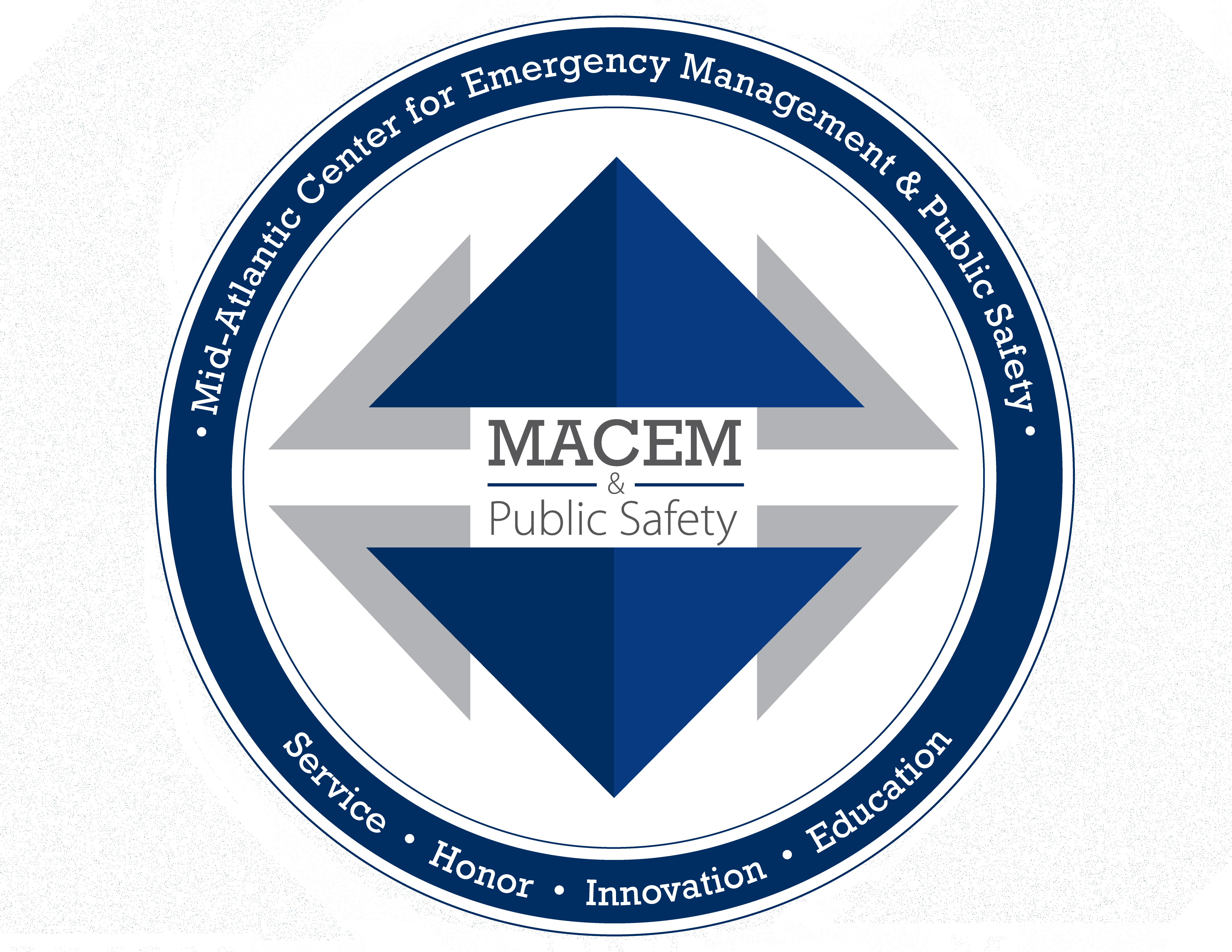 4
Lesson Resources: Teacher Resources
Inter-Agency Collaboration and Consequence Management: An All-Hazard Approach to Emergency Incident Response
https://www.ehstoday.com/emergency-management/article/21903941/interagency-collaboration-and-consequence-management-an-allhazard-approach-to-emergency-incident-response

Maryland: Emergency Medical Responder
https://www.miemss.org/home/Portals/0/Docs/EducationCert/First_Responder.pdf

Tactical Emergency Casualty Care
http://www.naemt.org/education/tecc

Law Enforcement’s Role in Responding to Disasters
https://www.disasterrecoveryplantemplate.org/fema/law-enforcements-role-in-responding-to-disasters/
Critical Incident Stress Management (CISM)
https://www.miemss.org/home/ems-providers/cism
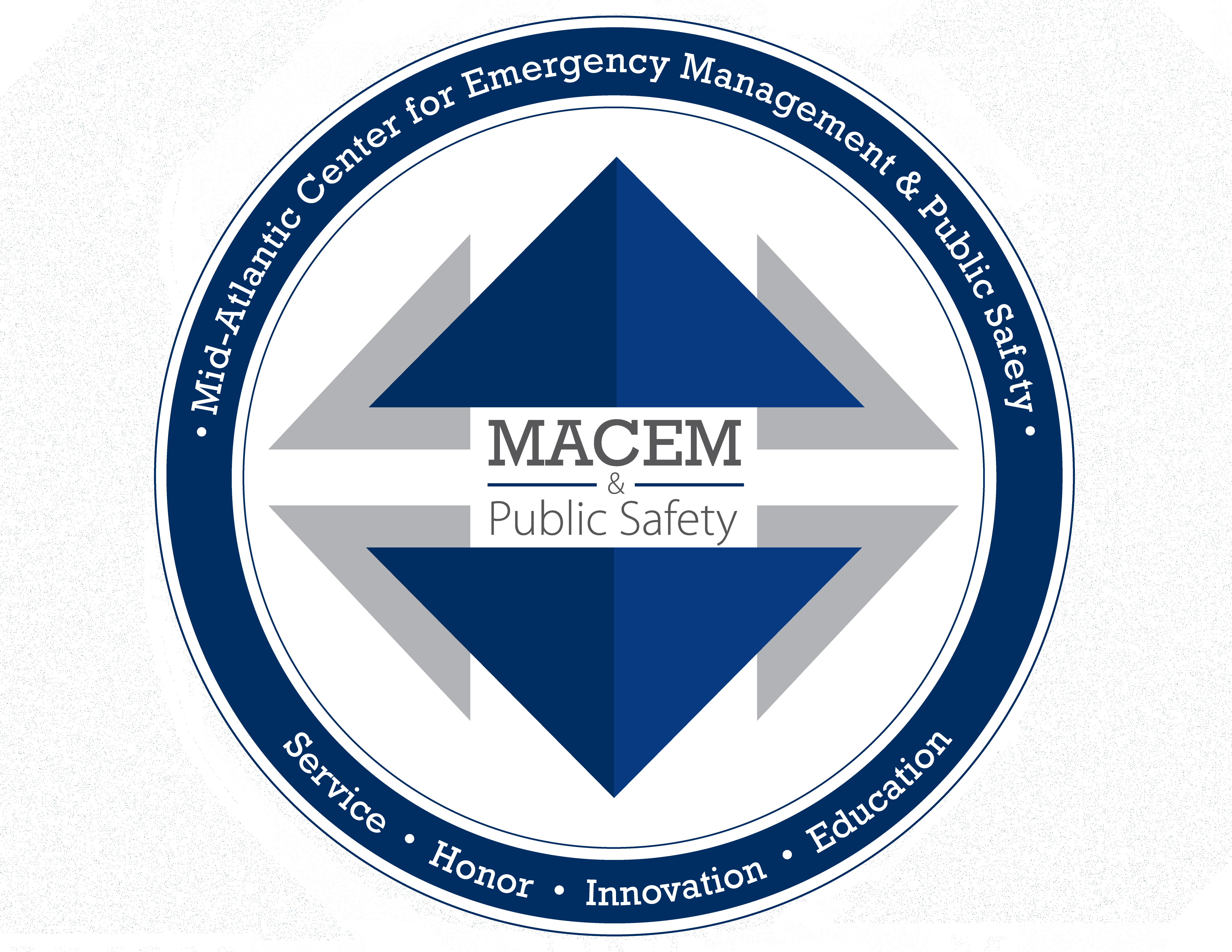 5
Lesson Outline
Exploration
Identify and discuss the important preparation you should do for pursuing a career in the justice system.
Relate the importance of maintaining a clear background and record 
Explanation
This lesson lends itself to a single or series of guest speakers. Use both in person and video conferencing.
This is a suggested sequence and pacing guide. 
The time and depth needed for these topics is entirely at the discretion of the teacher.
Formative assessments may be informal and embedded in the lesson or formalized graded elements.
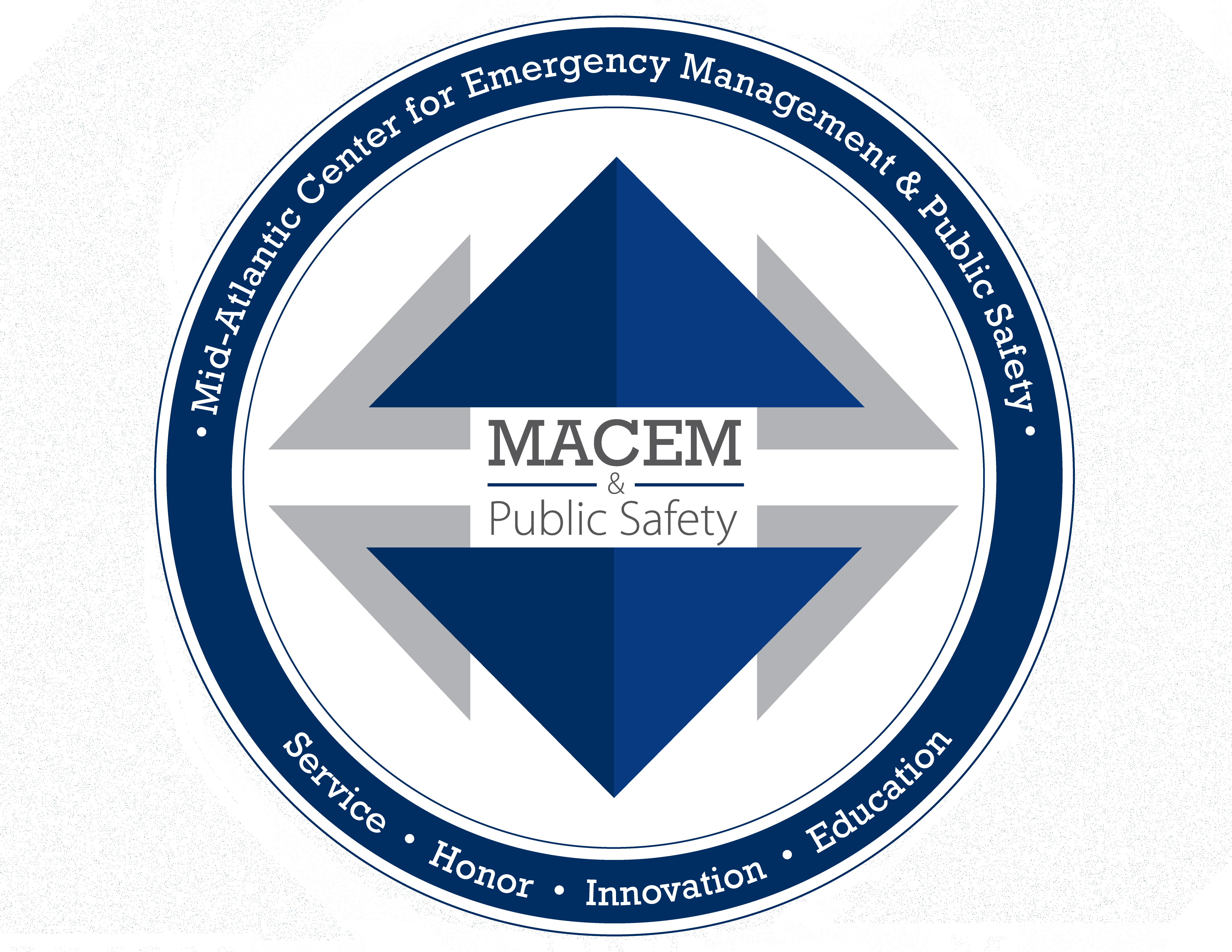 6
Preparing for a Career in the Justice System
Identify and discuss the important preparation you should do for pursuing a career in the justice system:
Education/Experience: Do as well as possible in high school. While in high school, with parental permission, determine if your local police department has a Police Explorer Program. This program provides an opportunity for adolescents to explore a career as a police officer. Upon graduation from high school, strongly consider attending college and earning a criminal justice degree.
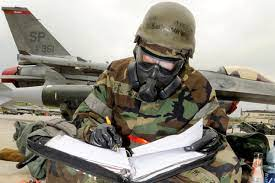 https://www.military.com/education/money-for-school/funding-your-education-through-military-service.html
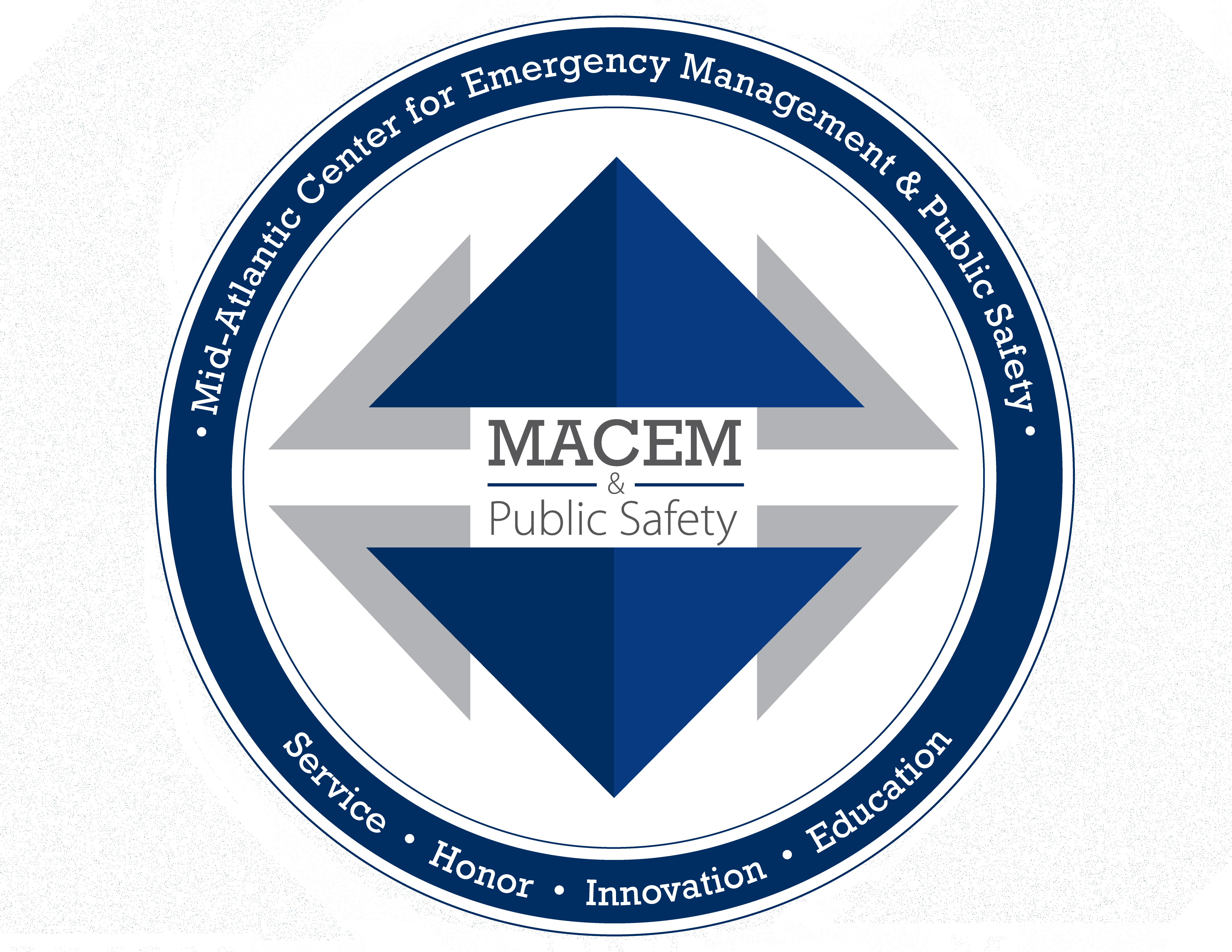 7
[Speaker Notes: UNIT 5: Careers in the Justice System
LESSON 2: Preparing for Careers in the American Justice System and Role of Law Enforcement as First Responders
1. Identify and discuss the important preparation you should do for pursuing a career in the justice system:
 
Education/Experience: Do as well as possible in high school. While in high school, with parental permission, determine if your local police department has a Police Explorer Program. This program provides an opportunity for adolescents to explore a career as a police officer. Upon graduation from high school, strongly consider attending college and earning a criminal justice degree. This degree will qualify you for a wide variety of law enforcement positions through the local, state, and federal governments. Military service is highly valued by law enforcement agencies. If you are able to be accepted to a military academy, upon graduation you will have earned a college degree, but you will also have a number of years of obligated military service to complete. 
If you decide to enlist in one of the military services, there is usually a four-year obligation. Military service provides members with many skills and more importantly self-discipline, maturity, and often a strong sense of service to others, which law enforcement agencies highly value.]
Preparing for a Career in the Justice System
Identify and discuss the important preparation you should do for pursuing a career in the justice system:
Military service is highly valued by law enforcement agencies. If you are able to be accepted to a military academy, upon graduation you will have earned a college degree, but you will also have a number of years of obligated military service to complete. 
If you decide to enlist in one of the military services, there is usually a four-year obligation.
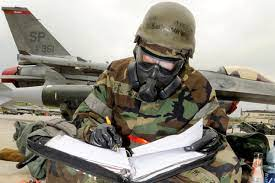 https://www.military.com/education/money-for-school/funding-your-education-through-military-service.html
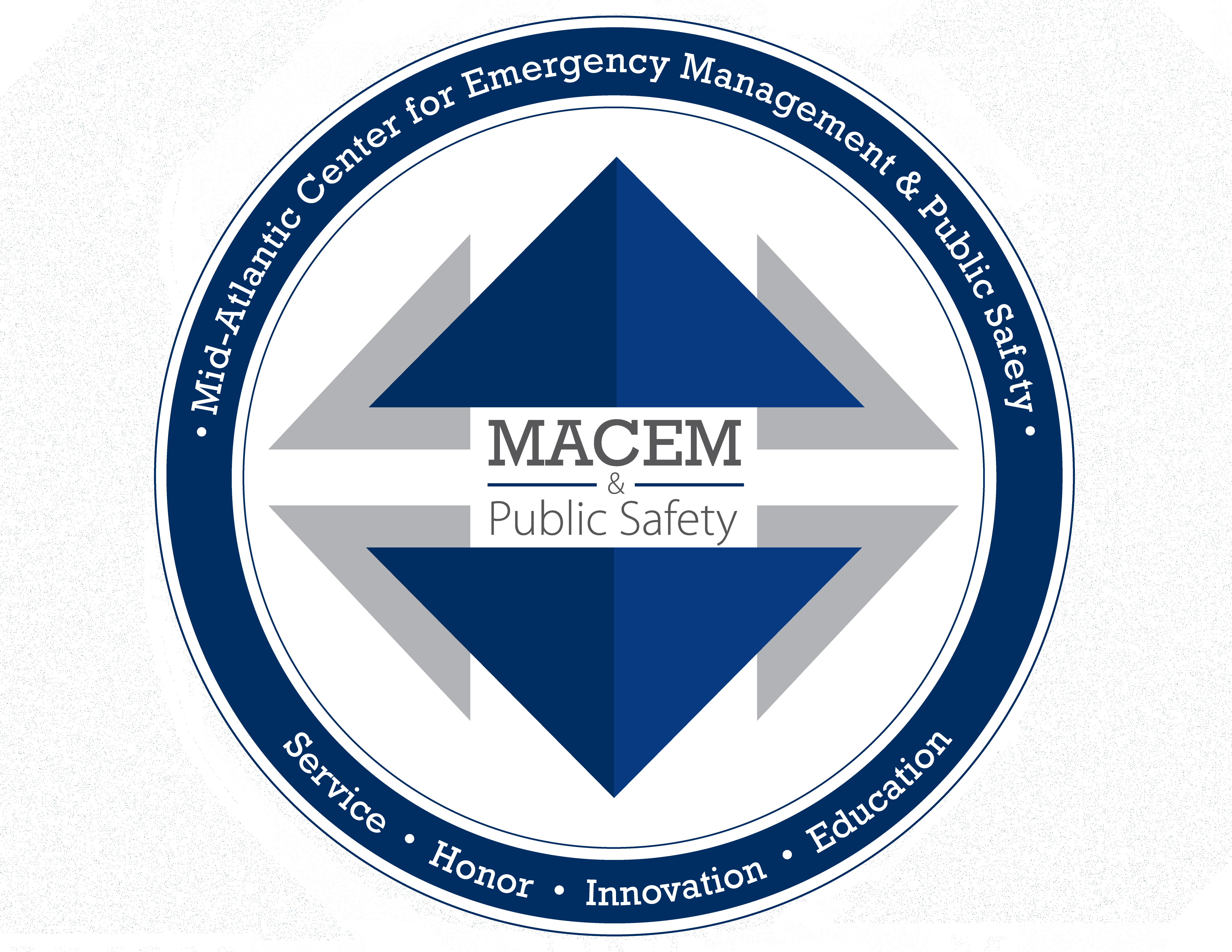 8
[Speaker Notes: UNIT 5: Careers in the Justice System
LESSON 2: Preparing for Careers in the American Justice System and Role of Law Enforcement as First Responders
1. Identify and discuss the important preparation you should do for pursuing a career in the justice system:
 
Education/Experience: Do as well as possible in high school. While in high school, with parental permission, determine if your local police department has a Police Explorer Program. This program provides an opportunity for adolescents to explore a career as a police officer. Upon graduation from high school, strongly consider attending college and earning a criminal justice degree. This degree will qualify you for a wide variety of law enforcement positions through the local, state, and federal governments. Military service is highly valued by law enforcement agencies. If you are able to be accepted to a military academy, upon graduation you will have earned a college degree, but you will also have a number of years of obligated military service to complete. 
If you decide to enlist in one of the military services, there is usually a four-year obligation. Military service provides members with many skills and more importantly self-discipline, maturity, and often a strong sense of service to others, which law enforcement agencies highly value.]
Preparing for a Career in the Justice System
Clear background and record: 
The public places a tremendous amount of trust in our law enforcement officers. 
Therefore, before a prospective officer/applicant is offered a position, a very thorough background investigation is completed as well as a lie detector test, physical examination, and psychological testing. If the applicant has a bad driving record, which includes a history of moving violations, can the applicant be trusted to operate a police vehicle safely? 
If an applicant has a history of committing misdemeanor crimes or has committed a felony, can they be trusted to not commit crimes as an officer? 
If an exception were approved to hire an applicant with a bad record, would it weaken the new officer’s position of authority as a law enforcement officer?
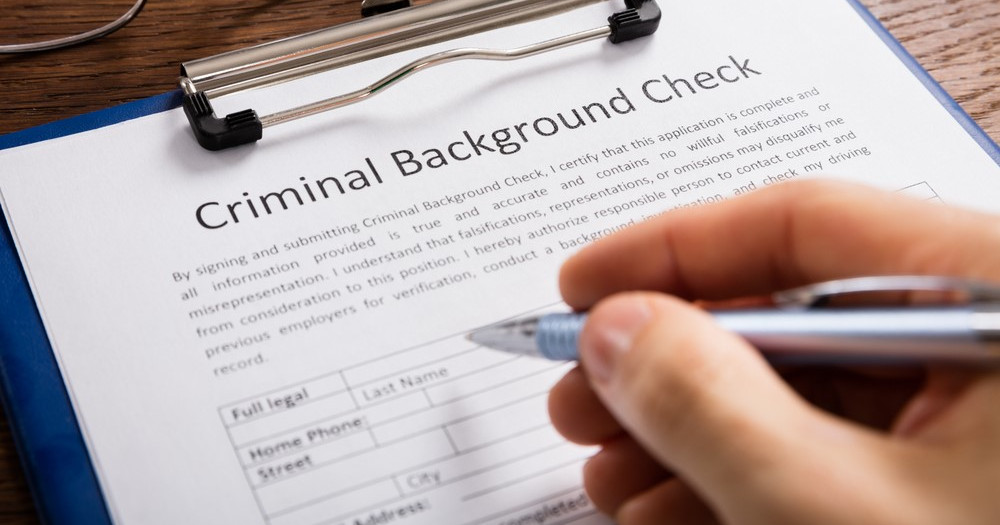 https://www.housecallpro.com/learn/background-check/
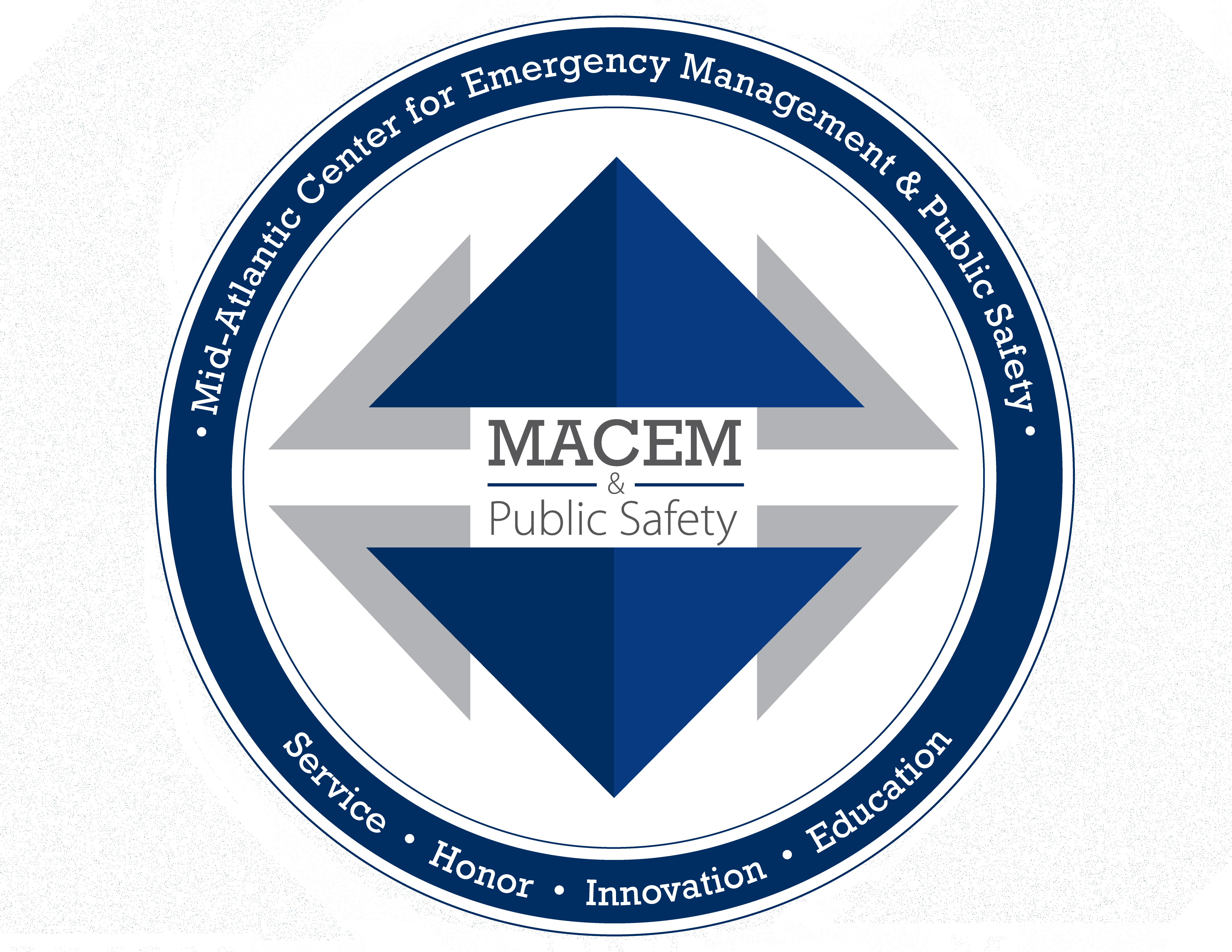 9
[Speaker Notes: UNIT 5: Careers in the Justice System
LESSON 2: Preparing for Careers in the American Justice System and Role of Law Enforcement as First Responders
2. Relate the importance of maintaining a clear background and record: The public places a tremendous amount of trust in our law enforcement officers. Therefore, before a prospective officer/applicant is offered a position, a very thorough background investigation is completed as well as a lie detector test, physical examination, and psychological testing. If the applicant has a bad driving record, which includes a history of moving violations, can the applicant be trusted to operate a police vehicle safely? If an applicant has a history of committing misdemeanor crimes or has committed a felony, can they be trusted to not commit crimes as an officer? If an exception were approved to hire an applicant with a bad record, would it weaken the new officer’s position of authority as a law enforcement officer? For example, an applicant with a record is offered a position as a law enforcement officer. This officer now makes an arrest for violation of a law that this same officer had previously committed. This officer is then subpoenaed to testify on behalf of state prosecution of the criminal violation. The defendant for the defense rises and begins revealing for the jury the officer’s prior criminal record and states that this officer cannot be trusted to enforce the law because the officer has previously violated the law. The officer’s testimony is worthless. The defendant is released to remain a threat to society.
In addition, any level of government that offers a position to a candidate with a bad record creates exposure and liability for that government, whether it be city, county, state, or the federal government. For example, an applicant who has a bad driving history is offered a position. Within a year, the officer, while operating their assigned police vehicle, recklessly causes a traffic crash, resulting in loss of life. The officer, as well as the government that offered the officer the position, may be sued for millions of dollars. Ultimately, it will be the citizens residing within the law enforcement agency’s jurisdiction who fund the court-mandated award through their taxes. So, is it a prudent decision for a law enforcement agency to hire someone for a law enforcement position who does not have a clean record?]
This is the last slide and is intentionally left blank.
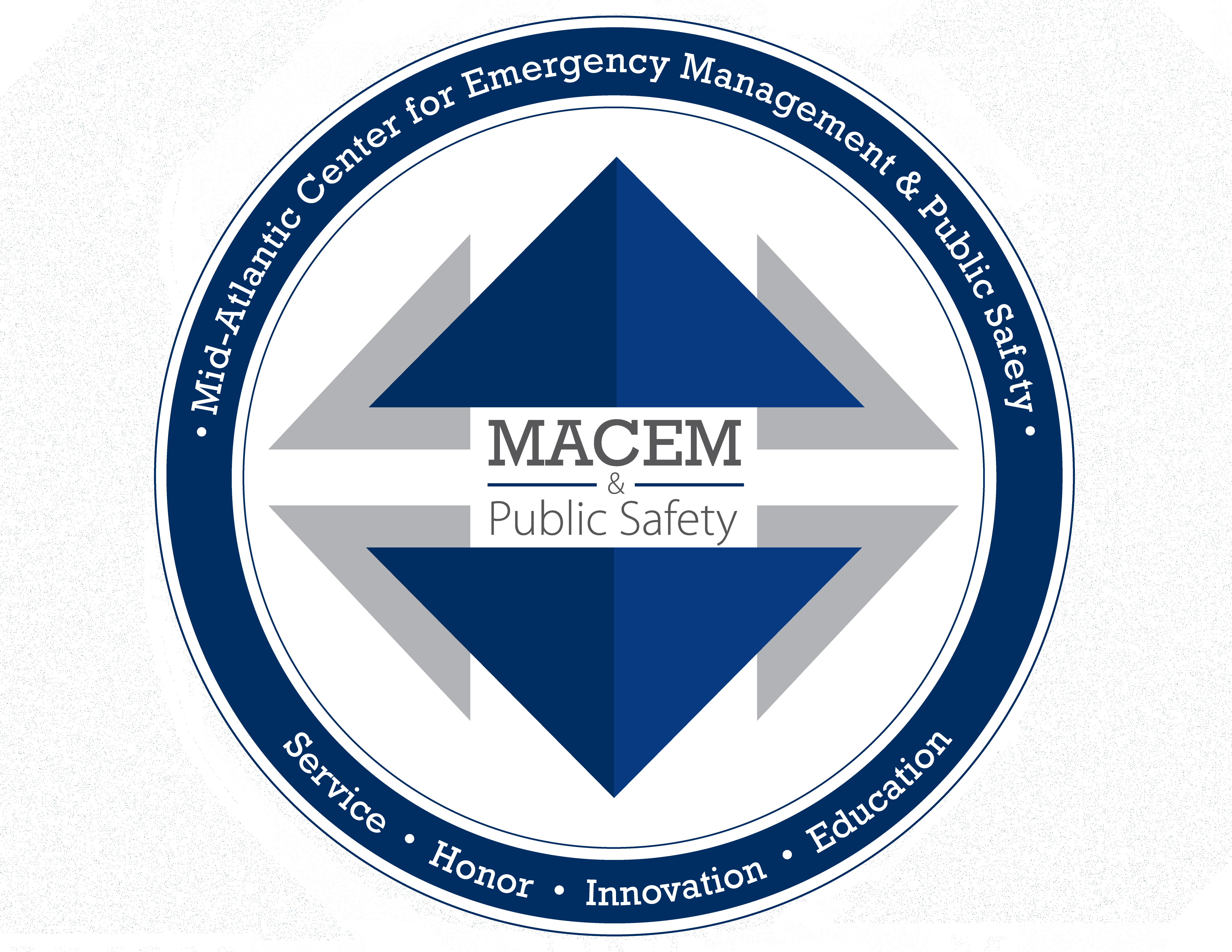 https://www.allegany.edu/criminal-justice/index.html
10